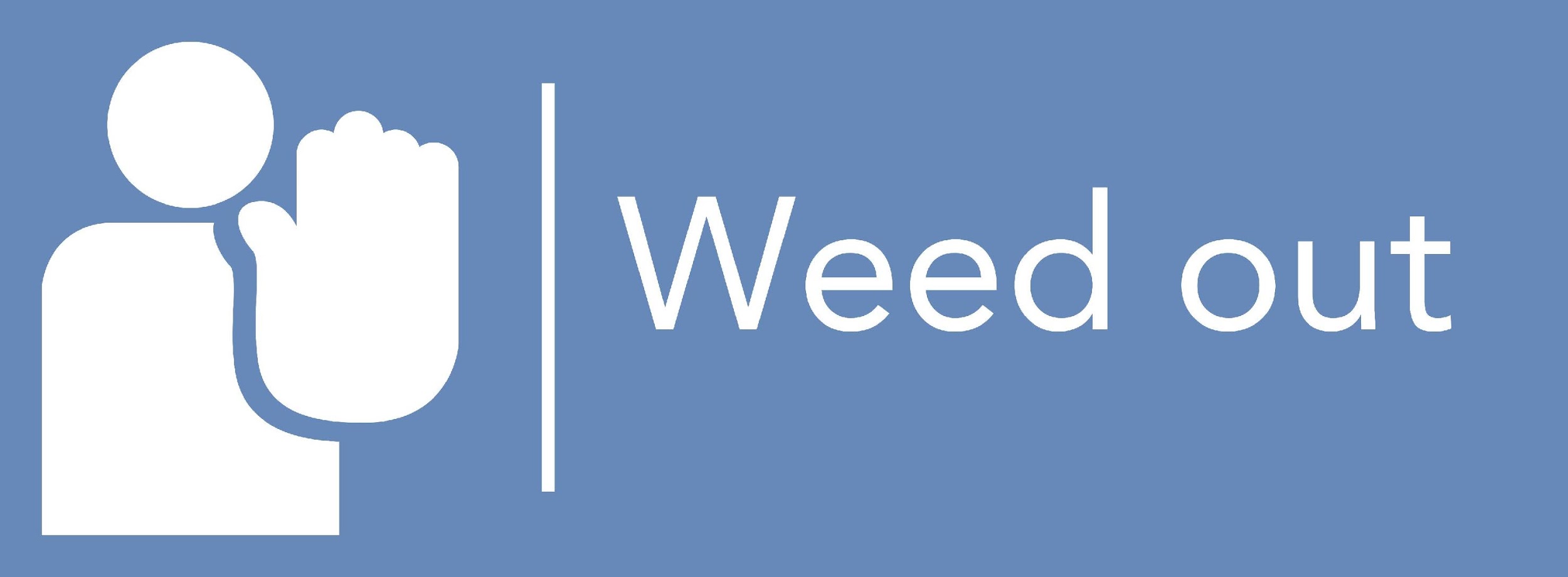 Schulungsdesign:Primäre Prävention (2)
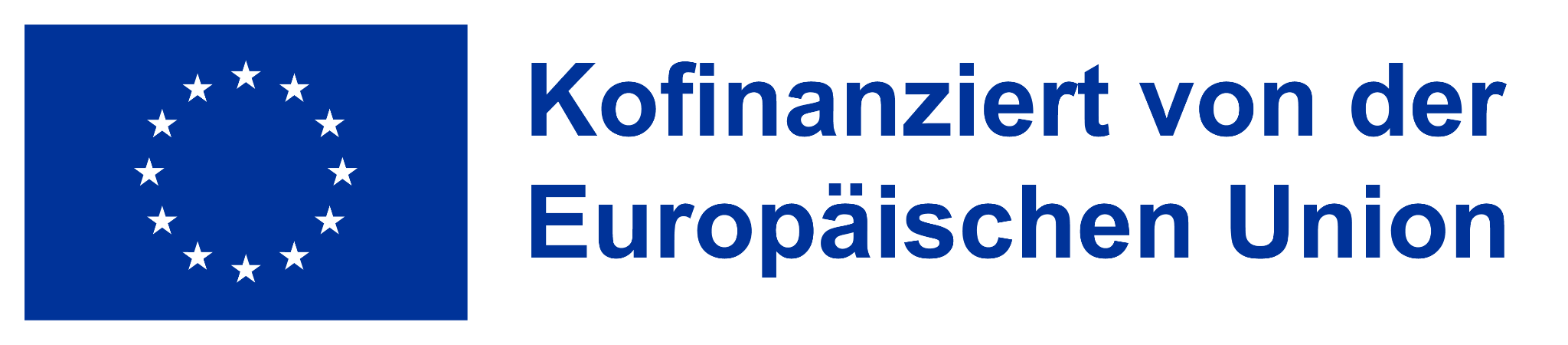 Die Unterstützung der Europäischen Kommission für die Erstellung dieser Veröffentlichung stellt keine Billigung des Inhalts dar, welcher nur die Ansichten der Verfasser wiedergibt, und die Kommission kann nicht für eine etwaige Verwendung der darin enthaltenen Informationen haftbar gemacht werden
Primäre Prävention
Aufschlüsselung der Primärprävention
Themen
Formulierung von Strategien / Entwurf eines Plans für Gesundheit und Sicherheit
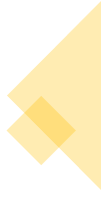 Formulierung einer Politik und Erstellung eines Plans für Sicherheit und Gesundheitsschutz
Bei der Entwicklung einer wirksamen Strategie gegen Gewalt am Arbeitsplatz
Typologie der Gewalt am Arbeitsplatz
Indikatoren für potenzielle Gewalt durch einen Mitarbeiter
Prävention von Gewalt und Belästigung in HORECA
Aufgabe 1
Aufgabe 2
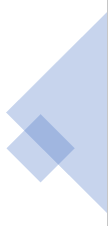 ‹#›
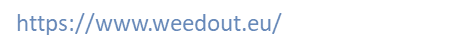 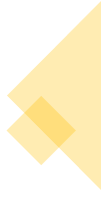 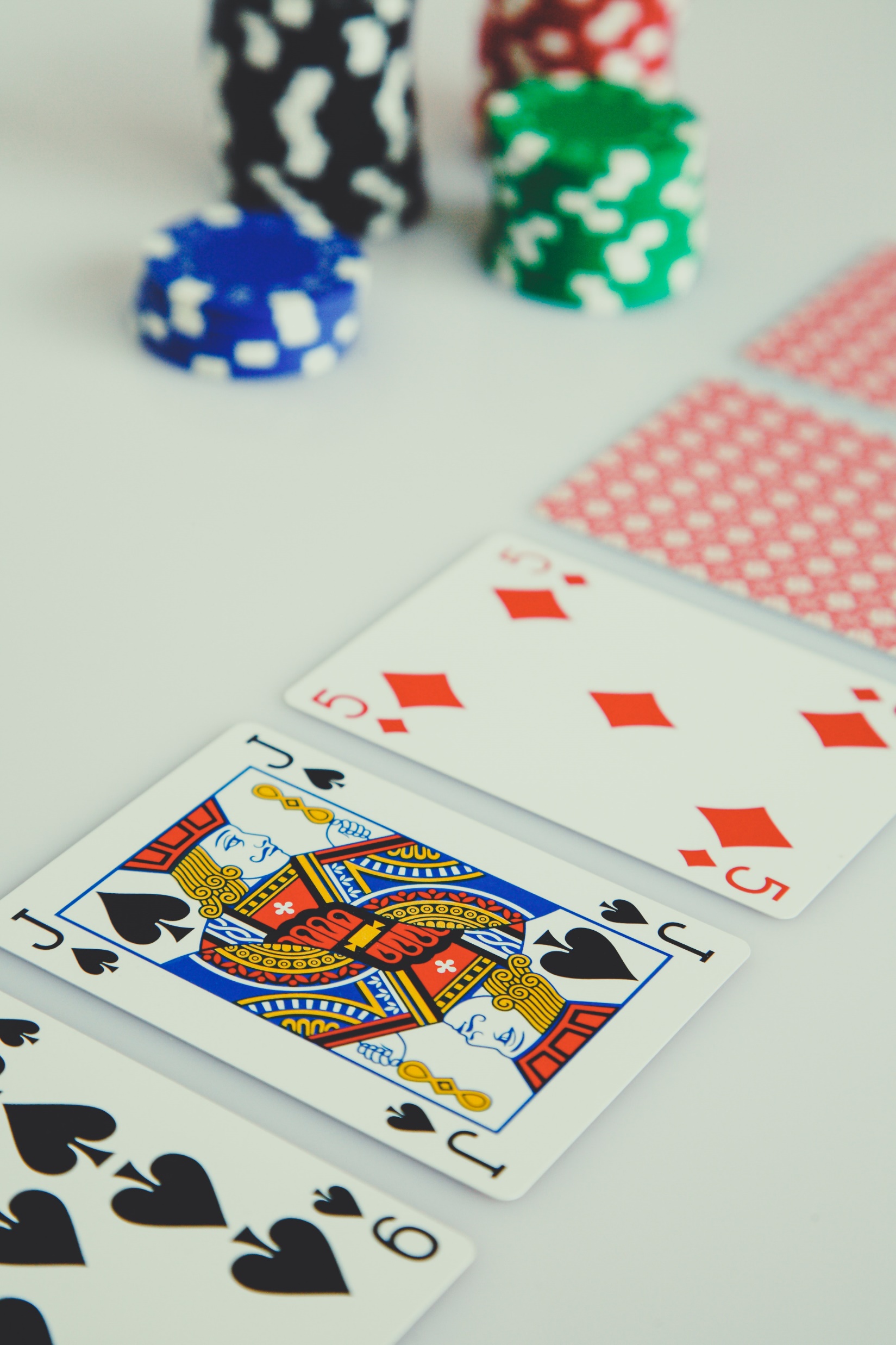 Entwicklung von Fähigkeiten
Primäre Prävention
Was ist Primär-prävention?
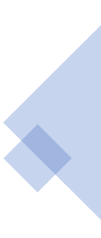 Vermeidung und Verringerung der mit einer schlechten Unter-nehmensstrategie verbundenen Risiken
Bewältigung von Stress-situationen
‹#›
https://www.weedout.eu/
[Speaker Notes: Die primäre Prävention besteht in der Erziehung zu einem gesunden, florierenden Unternehmen, das seine Fähigkeiten entwickelt und Stresssituationen gut bewältigt. Die größte Anstrengung besteht darin, die Risiken zu vermeiden und zu verringern, die mit bestimmten Erscheinungsformen der schlechten Strategie des Unternehmens einhergehen.]
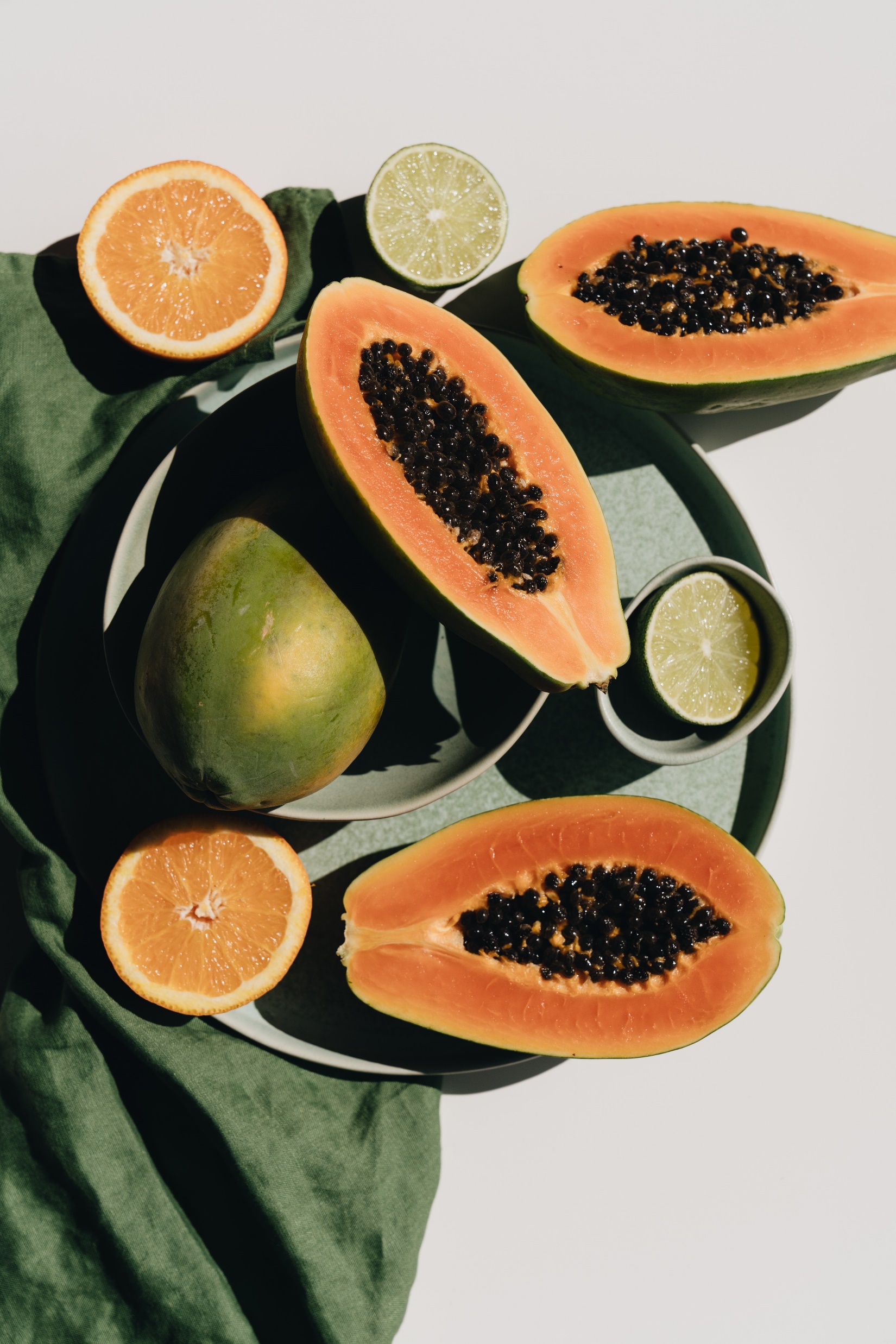 Aufschlüsselung der Primärprävention
Ausbildung
Formulierung der Politik (Plan)
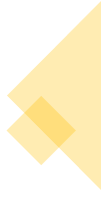 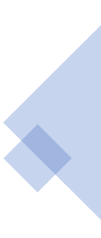 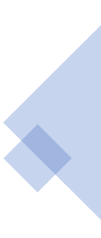 [Speaker Notes: Die beiden Eckpfeiler der Primärprävention sind:
- Formulierung der Politik (Plan)
- Ausbildung.]
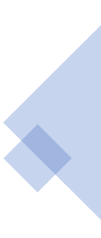 Unternehmenskultur
Formulierung von Strategien / Entwurf eines Plans für Gesundheit und Sicherheit
Existenz
Zukünftige Entwicklung
Führungsstil der Manager
Grad ihrer Beteiligung
Formulierung der Politik des Unternehmens
usw.
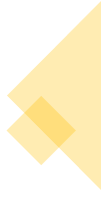 [Speaker Notes: Formulierung von Strategien / Entwurf eines Plans für Gesundheit und Sicherheit
Was passiert, wenn wir befehlen: "Vorwärts!"? Ohne eine Richtung, einen Weg oder ein Ziel festzulegen, werden alle hilflos dastehen, bestenfalls rennen sie - jeder in eine andere Richtung.
Die Vision, Strategie oder Politik muss klar, verständlich und motivierend sein. Eine korrekt festgelegte und befolgte Unternehmenspolitik ist eine Hilfe bei der Suche und Ausarbeitung von Strategien und bei der Formulierung von Anforderungen an das Managementsystem.
Die Formulierung der Unternehmenspolitik stellt eine grundlegende Aufgabe für das Unternehmen dar, die für die zukünftige Entwicklung und Existenz entscheidend ist. Es ist sehr wichtig zu erkennen, dass die Phase der Politikformulierung stark von der Unternehmenskultur, dem Führungsstil der Manager, dem Grad ihrer Beteiligung usw. beeinflusst wird. ).]
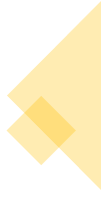 Die Grundzüge der globalen Konstruktion:
Formulierung einer Politik und Erstellung eines Plans für Sicherheit und Gesundheitsschutz
Gesundheit,
die Ewigkeit,
Umwelt.
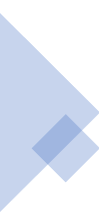 [Speaker Notes: Die Formulierung der Politik und der Entwurf des Arbeitsschutzplans sind auf den Schwerpunkt und damit auf die Tätigkeit des jeweiligen Unternehmens ausgerichtet und können daher in den verschiedenen Branchen unterschiedlich sein. Die grundlegenden Merkmale der globalen Konstruktion der Gesundheits- und Sicherheitspolitik besteht aus dem Konzept der:
- Gesundheit,
- die Ewigkeit,
- Umwelt.]
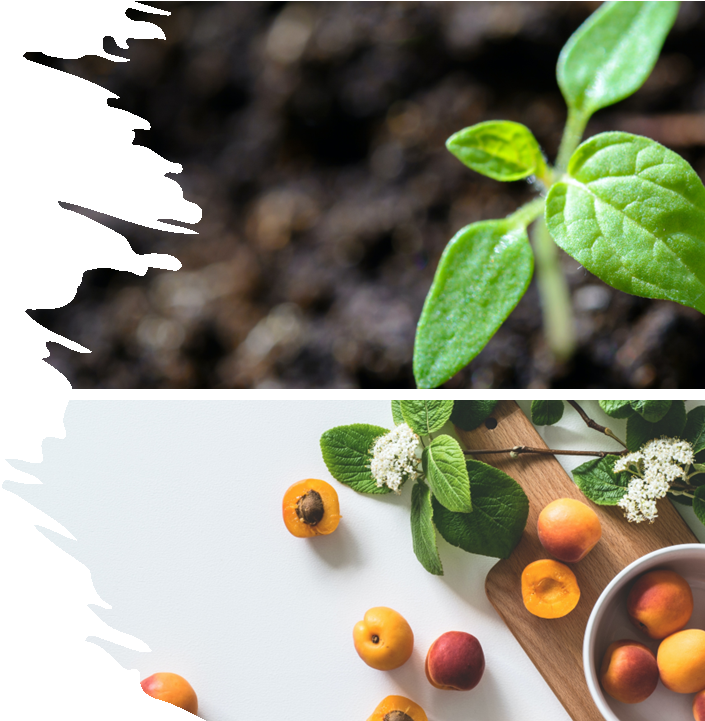 Gesundheit
Umwelt
Ewigkeit
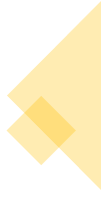 [Speaker Notes: Gesundheit
In diesem Bereich geht es vor allem um die Arbeitnehmer, die betreut werden müssen. Die proaktive Stärkung ihrer Muskeln wird es ihnen ermöglichen, in ihrer besten Form zu sein.

Ewigkeit
Null Schaden sollte das Ziel eines jeden Unternehmens sein. Dieses Ziel unterstützt nur das Bestreben des Unternehmens, seine Kollegen, Lieferanten und die Öffentlichkeit zu schützen, während das Unternehmen daran arbeitet, operative Spitzenleistungen zu erzielen.

Umwelt
Der Schwerpunkt liegt dabei auf dem Gebiet, in dem das Unternehmen tätig ist.
Um die oben genannten Komponenten der Politikformulierung im Bereich Sicherheit und Gesundheitsschutz zu erreichen, müssen die Unternehmen die folgenden Teilschritte durchführen:
proaktive Beseitigung und Management von Gesundheitsrisiken am Arbeitsplatz, um die Entstehung von Krankheiten bei Kollegen zu verhindern oder deren Gesundheitszustand nicht durch die Arbeit zu verschlechtern,
die Überwachung des Gesundheitsschutzes auf der Grundlage der Risiken, um die ersten Symptome von Berufskrankheiten erkennen zu können,
Unterstützung, damit die Kollegen nach einer Krankheit oder einem Unfall so schnell wie möglich in das normale Arbeitsleben zurückkehren können,
Unterstützung derjenigen, die gesundheitliche Probleme haben, damit sie bei der Arbeit bleiben und gleichzeitig ihren Arbeitsauftrag effektiv erfüllen können,
die Gesundheit der Kolleginnen und Kollegen durch wirksame Gesundheitsförderungs- und Strategieverfahren zu stärken, die auf Fragen zu besonderen Unterschieden wie Alter und Geschlecht eingehen,
ein Arbeitsumfeld zu schaffen und aufrechtzuerhalten, in dem ein hohes Maß an Sicherheit selbstverständlich ist, ohne dass darüber diskutiert wird,
Mindestsicherheitsstandards für alle Ausrüstungen und Unternehmenstätigkeiten festlegen, wenn diese Standards in geeigneten Fällen über die nationalen Rechtsvorschriften hinausgehen,
sicherstellen, dass alle Risiken analysiert und auf ein Niveau begrenzt werden, das den Anforderungen der bewährten Praxis im Bereich der Wertschöpfungskette der Elemente von der Planung bis zur Stilllegung entspricht,
Kollegen und Zulieferer einbeziehen und sie ermächtigen, auf gefährliche Bedingungen aufmerksam zu machen und gefährliche Arbeiten einzustellen, jederzeit und überall, wo sie auftreten,
Anerkennung und Belohnung hervorragender Sicherheitsleistungen und aktive Ermittlung und Umsetzung bewährter Verfahren,
Normen für den Umweltschutz zu schaffen und aufrechtzuerhalten, um eine gute Leistung zu gewährleisten, wann immer eine Tätigkeit ausgeübt wird.
 
Die oben genannten Tätigkeiten dienen der Förderung von Gesundheit und Sicherheit. Das Unternehmen muss auch bestimmte Aktivitäten durchführen, um die oben genannten Verpflichtungen zu erfüllen:
Verantwortung tragen (Topmanagement, Vorstand) und aktive Führung zeigen,
durch Strukturen und Prozesse, Führung, Verantwortlichkeit und kontinuierliche Verbesserung zu gewährleisten,
gemeinsame Arbeit und gegenseitige Unterstützung bei der Integration in strategische Pläne, Entscheidungsprozesse und die tägliche Arbeit,
Managementteams legen Ziele und Programme zur Verbesserung der organisatorischen Leistung fest. Die Ziele und Programme werden regelmäßig überprüft und aktualisiert, um den kontinuierlichen Verbesserungsprozess zu unterstützen,
alle Kollegen und Geschäftspartner angemessen geschult und eingestellt werden, um das richtige Maß und die richtigen Kompetenzen für den Erfolg zu gewährleisten, um das richtige Maß und die richtigen Kompetenzen für den Erfolg zu gewährleisten,
aktiver Austausch und Speicherung von Lehren aus Erfolgen und Fehlern sowie aus den Erfahrungen und Meinungen anderer,
offen mit Kollegen und Interessenvertretern über Aktivitäten und Ergebnisse zu kommunizieren, um Glaubwürdigkeit zu gewinnen und Vertrauen aufzubauen.
Unternehmen sollten ein Managementsystem einführen und aufrechterhalten, das extern nach den internationalen Normen OHSAS 18001 (Arbeitssicherheit und Gesundheitsschutz) und ISO 14001 oder EMAS (Umweltschutz) zertifiziert ist. Diese robusten Managementsysteme bilden die Grundlage für eine kontinuierliche Verbesserung und gewährleisten zumindest die Einhaltung der Anforderungen von Gesetzen, Vorschriften und anderen geltenden nationalen und lokalen Anforderungen.]
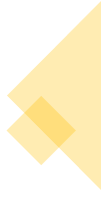 Bei der Entwicklung einer wirksamen Strategie gegen Gewalt am Arbeitsplatz
Es muss Unter-stützung von oben geben
Es gibt keine einheit-liche Strategie für alle
Ein Plan sollte proaktiv und nicht reaktiv sein
Ein Plan sollte die Arbeits-platzkultur berück-sichtigen
Planung von und Reaktion auf Gewalt am Arbeits-platz
Manager sollten ak-tive Rollen bei der Po-litik zur Bekäm-pfung von Belästi-gungen am Arbeits-platz über-nehmen.
Üben Sie ihren Plan
Neu bewerten, neu überden-ken und überar-beiten
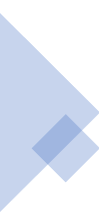 [Speaker Notes: Bei der Ausarbeitung einer wirksamen Strategie gegen Gewalt am Arbeitsplatz sind unter anderem folgende Grundsätze wichtig: 
- Es muss Unterstützung von oben kommen. Wenn sich die Führungskräfte eines Unternehmens nicht wirklich für ein Präventionsprogramm engagieren, ist es unwahrscheinlich, dass es wirksam umgesetzt wird. 
- Es gibt keine Einheitsstrategie, die für alle passt. Wirksame Pläne können mehrere Merkmale aufweisen, aber ein guter Plan muss auf die Bedürfnisse, Ressourcen und Umstände eines bestimmten Arbeitgebers und einer bestimmten Belegschaft zugeschnitten sein. 
- Ein Plan sollte proaktiv und nicht reaktiv sein. 
- Ein Plan sollte die Arbeitsplatzkultur berücksichtigen: Arbeitsatmosphäre, Beziehungen, traditionelle Führungsstile usw. Wenn es in dieser Kultur Elemente gibt, die ein toxisches Klima zu begünstigen scheinen - Toleranz gegenüber Mobbing oder Einschüchterung, mangelndes Vertrauen zwischen den Arbeitnehmern und zwischen Arbeitnehmern und Management, ein hohes Maß an Stress, Frustration und Wut, schlechte Kommunikation, inkonsequente Disziplin und unregelmäßige Durchsetzung der Unternehmensrichtlinien -, dann sollten die obersten Führungskräfte darauf aufmerksam gemacht werden, um Abhilfe zu schaffen. 
- Für die Planung von und die Reaktion auf Gewalt am Arbeitsplatz sind Fachkenntnisse aus verschiedenen Perspektiven erforderlich. Ein Plan zur Verhütung von Gewalt am Arbeitsplatz ist am wirksamsten, wenn er auf einem multidisziplinären Teamansatz beruht. 
- Führungskräfte sollten eine aktive Rolle bei der Vermittlung der Politik zur Gewalt am Arbeitsplatz an die Mitarbeiter übernehmen. Sie müssen auf Warnzeichen, den Gewaltpräventionsplan und die Reaktion darauf achten und bei Anzeichen für ein Problem Rat und Hilfe suchen. 
- Üben Sie Ihren Plan! Eine noch so gründliche und gut durchdachte Vorbereitung nützt nichts, wenn ein Notfall eintritt und sich niemand an das Geplante erinnert oder es ausführt. An den Übungen müssen die Führungskräfte teilnehmen, die im Ernstfall die Entscheidungen treffen werden. Auf die Übungen müssen eine sorgfältige, unvoreingenommene Bewertung und Änderungen folgen, um die aufgedeckten Schwachstellen zu beheben.
- Neu bewerten, überdenken und überarbeiten. Politiken und Praktiken sollten nicht festgeschrieben werden. Das Personal, das Arbeitsumfeld, die Geschäftsbedingungen und die Gesellschaft ändern und entwickeln sich. Ein Präventionsprogramm muss sich mit ihnen verändern und weiterentwickeln.]
Typologie der Gewalt am Arbeitsplatz
[Speaker Notes: Strategien zur Vorbeugung von Gewalt am Arbeitsplatz nach Art
Spezifische Strategien für Typ I (Internetkriminalität) Prävention
Inviromentale Eingriffe
Bargeldkontrolle
Beleuchtungssteuerung (innen und außen)
Eingangs- und Ausgangskontrolle
Überwachung (z. B. Spiegel und Kameras, insbesondere Kameras mit geschlossenem Kreislauf)
Beschilderung
Verhaltensbasierte Interventionen
Schulung zur angemessenen Reaktion auf Raubüberfälle
Schulung in der Verwendung von Sicherheitsausrüstung
Schulungen zum Umgang mit aggressiven, betrunkenen oder anderweitig problematischen Personen
Verwaltungstechnische Eingriffe
Betriebszeiten
Vorsichtsmaßnahmen beim Öffnen und Schließen
gute Beziehungen zur Polizei
Umsetzung von Sicherheits- und Schutzmaßnahmen für alle Arbeitnehmer
 
Spezifische Strategien zur Prävention von Typ II (Customer/Client Voilence)
Angemessene Personalausstattung, Qualifikationsmix
Geringe Reaktionsfähigkeit und Servicequalität können zu frustrierten, verärgerten Kunden oder Klienten führen.
Kundenspezifische Schulungen/Kundengewalt
Erkennung von Verhaltenssignalen
Techniken zur Deeskalation von Gewalt
zwischenmenschliche Kommunikationsfähigkeiten
korrekte Techniken zum Festhalten und Absetzen von Patienten für das Pflegepersonal
 
Spezifische Strategien zur Prävention von Gewalt des Typs III (Arbeiter - gegen Arbeiter)
Einstellungsprozess
strafrechtliche Hintergrunduntersuchungen durchführen
Referenzen früherer Arbeitgeber prüfen
Schulung in Politik/Berichterstattung
Einarbeitung neuer Mitarbeiter
Auffrischungsschulung
 
Spezifische Strategien zur Prävention von Typ IV (persönliche Beziehungsgewalt)
Schulung in Politik und Berichterstattung
Merkmale und Anzeichen von Gewalt in Paarbeziehungen (IPV)
Identifizierung von Mitarbeitern als Opfer oder Täter von IPV
Kultur der Unterstützung
keine Strafen für das Auftreten
Vertraulichkeit
Umsetzung von Sicherheits- und Sicherungsprotokollen
Vermittlungsangebote für gemeinnützige Dienste]
Verstärkter Konsum von Alkohol und/oder illegalen Drogen
Unerklärlicher Anstieg der Fehlzeiten; vage körperliche Beschwerden
Spürbare Abnahme der Aufmerksamkeit für Aussehen und Hygiene
Depressionen / Rückzug
Widerstand und Überreaktion auf Änderungen der Politik und der Verfahren
Indikatoren für potenzielle Gewalt durch einen Mitarbeiter
Wiederholte Verstöße gegen die Unternehmensrichtlinien
Verstärkte starke Stimmungsschwankungen
Auffallend instabile, emotionale Reaktionen
Explosive Ausbrüche von Ärger oder Wut ohne Provokation
Suizidgefährdet; Kommentare über "Dinge in Ordnung bringen"
Verhalten, das auf Paranoia hindeutet ("alle sind gegen mich")
Spricht zunehmend von Problemen zu Hause
Eskalation der häuslichen Probleme am Arbeitsplatz; Gerüchte über schwere finanzielle Probleme
Über frühere Gewalttaten sprechen
Empathie mit Gewalttätern
Zunahme von unaufgeforderten Kommentaren über Schusswaffen, andere gefährliche Waffen und Gewaltverbrechen
[Speaker Notes: Indikatoren für potenzielle Gewalt durch einen Mitarbeiter
In der Regel "schnappen" Mitarbeiter nicht einfach zu, sondern zeigen im Laufe der Zeit Anzeichen für potenziell gewalttätiges Verhalten. Wenn diese Verhaltensweisen erkannt werden, lassen sie sich häufig steuern und behandeln. Potenziell gewalttätiges Verhalten eines Mitarbeiters kann eine oder mehrere der folgenden Verhaltensweisen umfassen (diese Liste von Verhaltensweisen ist nicht vollständig und soll auch nicht als Diagnose für gewalttätige Tendenzen dienen. 
 
verstärkter Konsum von Alkohol und/oder illegalen Drogen
unerklärlicher Anstieg der Fehlzeiten; vage körperliche Beschwerden
spürbare Abnahme der Aufmerksamkeit für Aussehen und Hygiene
Depressionen / mitFrawal
Widerstand und Überreaktion auf Änderungen der Politik und der Verfahren
wiederholte Verstöße gegen die Unternehmensrichtlinien
verstärkte starke Stimmungsschwankungen
auffallend instabile, emotionale Reaktionen
explosive Ausbrüche von Ärger oder Wut ohne Provokation
suizidgefährdet; Kommentare über "Dinge in Ordnung bringen"
Verhalten, das auf Paranoia hindeutet ("alle sind gegen mich")
spricht zunehmend von Problemen zu Hause
Eskalation der häuslichen Probleme am Arbeitsplatz; Gerüchte über schwere finanzielle Probleme
über frühere Gewalttaten sprechen
Empathie mit Gewalttätern
Zunahme von unaufgeforderten Kommentaren über Schusswaffen, andere gefährliche Waffen und Gewaltverbrechen]
Prävention von Gewalt und Belästigung in HORECA
den Betrieb in Risikogebieten einschränken und in besonders risikoreichen Zeiten nicht betreiben
Bildung strategischer Allianzen mit anderen Einrichtungen zur Verbrechensverhütung, z. B. gemeinsame Sicherheitsoperationen und Warnsysteme
tägliche Sicherheitskontrollen durchführen
alle Manager und Vorgesetzten darin zu schulen, wie sie auf Gewaltandrohungen oder gewalttätige Zwischenfälle reagieren können
Einrichtung von Krisenmanagementteams, die auf Abruf zur Verfügung stehen
angemessene Beleuchtung, Alarmanlagen und Überwachungskameras (CCT) installieren
[Speaker Notes: Prävention von Gewalt und Belästigung in HORECA
Zu den organisatorischen Maßnahmen zur Verhinderung von Gewalt und Belästigung gehören auch Maßnahmen, die sicherstellen, dass Beschwerden ernsthaft und wohlwollend behandelt werden. Das Fehlen einer solchen Politik ist dagegen oft Ausdruck eines mangelnden Bewusstseins und kann in einigen Fällen selbst als Ursache für Belästigung und Viktimisierung angesehen werden.
Analysiert das Auftreten von Gewalt im Gastgewerbe und weist auf folgende Präventionsmaßnahmen hin: 
 
den Betrieb in Hochrisikogebieten zu reduzieren und in besonders risikoreichen Zeiten nicht zu betreiben; 
Bildung strategischer Allianzen mit anderen Einrichtungen zur Verbrechensverhütung, z. B. gemeinsame Sicherheitsoperationen und Warnsysteme; 
täglich Sicherheitskontrollen durchführen;
alle Manager und Vorgesetzten darin schulen, wie sie auf Gewaltandrohungen oder gewalttätige Vorfälle reagieren sollen; 
Einrichtung von Krisenmanagementteams, die auf Abruf zur Verfügung stehen; 
angemessene Beleuchtung, Alarmanlagen und Überwachungskameras (CCT) installieren.]
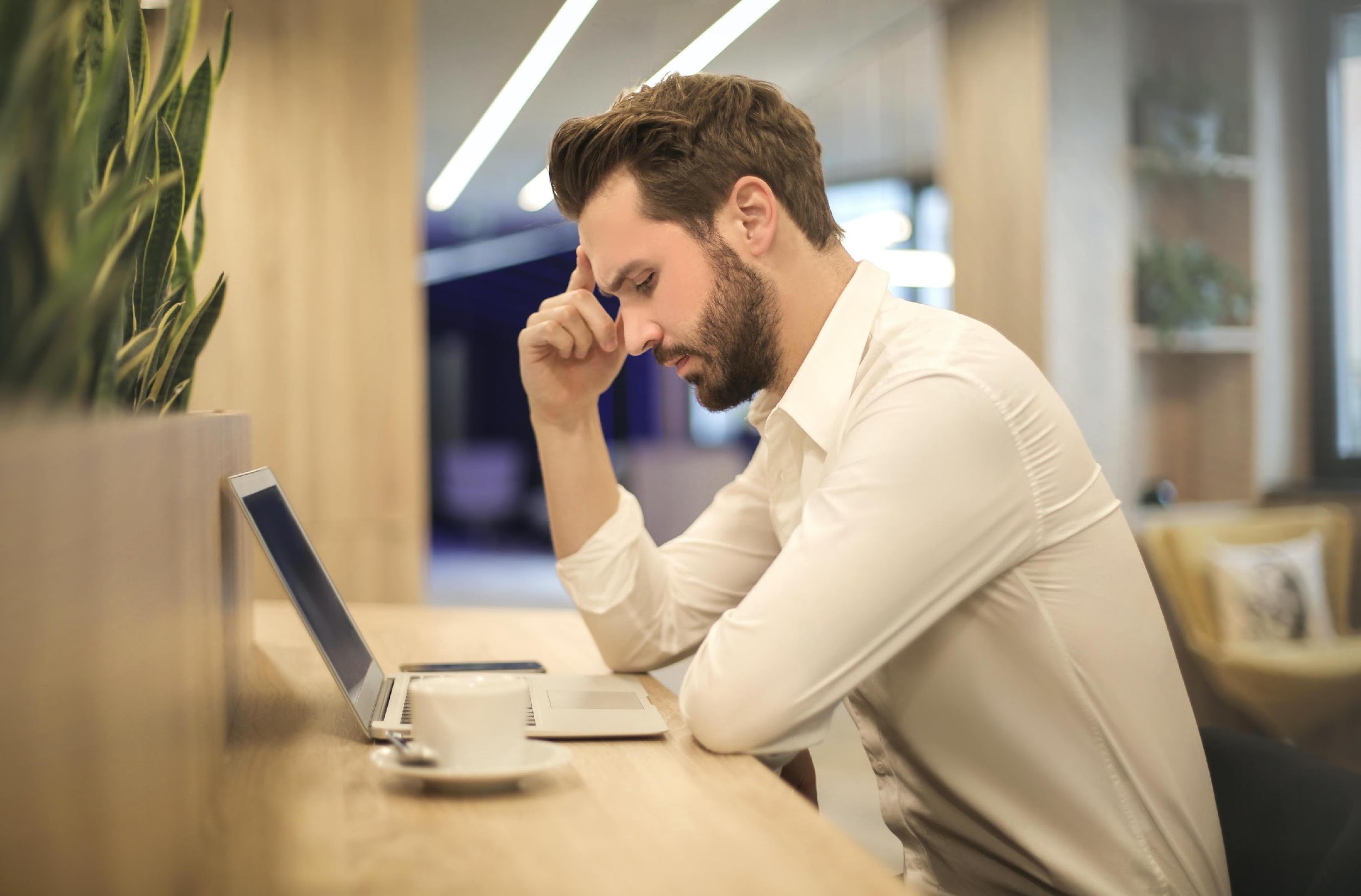 Aufgabe 1
(10 min.)
Diskutieren Sie im Team, ob jemand persönlich mit der Primärprävention von Gewalt am Arbeitsplatz in Berührung gekommen ist?
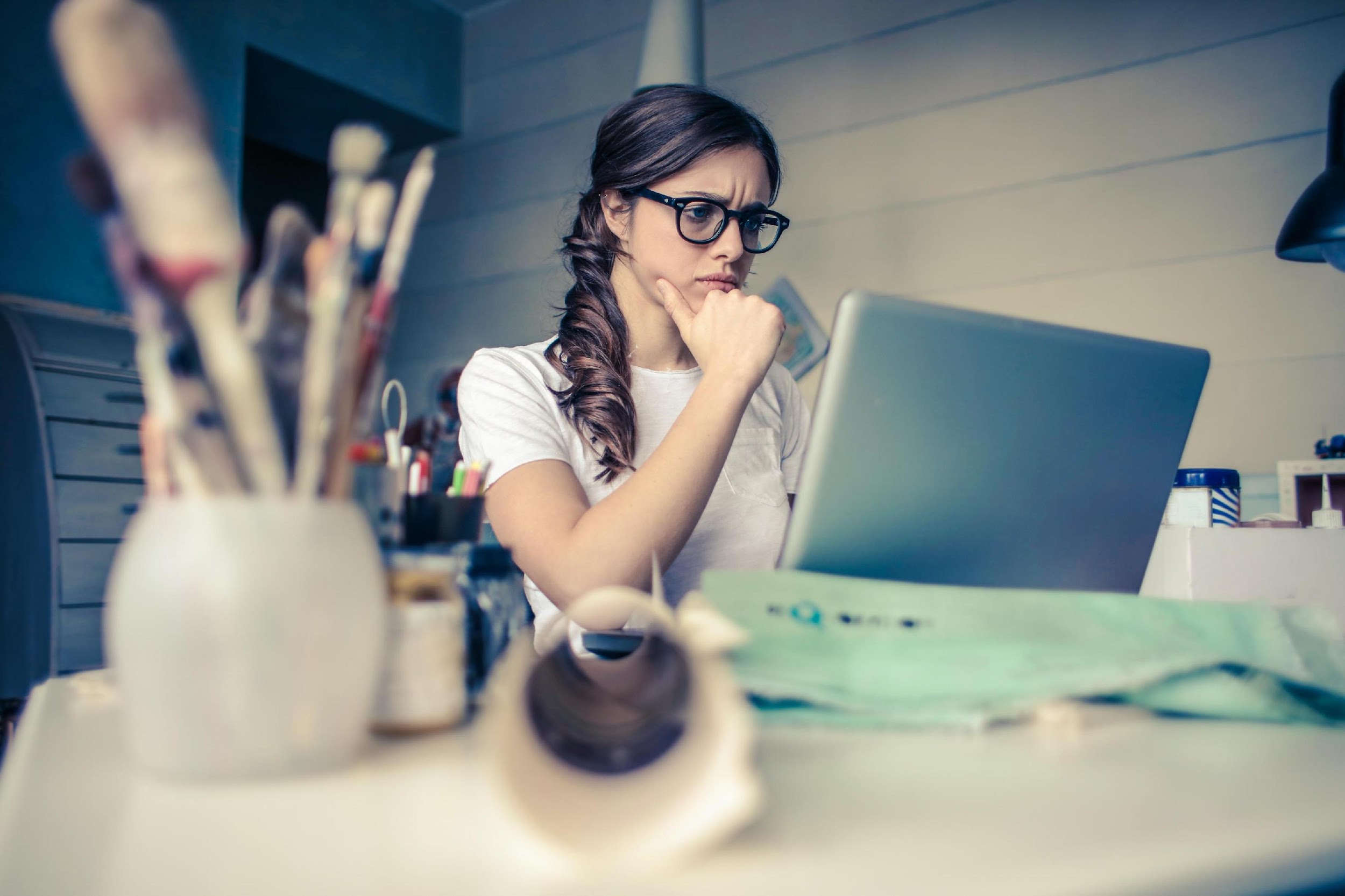 Aufgabe 2
(10 min.)
Schlagen Sie auf der Grundlage der genannten Informationen vor, wie eine solche Primärprävention aussehen sollte, wie sie angewandt werden sollte und worauf sich das Unternehmen in diesem Bereich konzentrieren sollte.
References
ARMSTRONG, M., 2007.  Řízení lidských zdrojů: nejnovější trendy a postupy : 10. vydání. 1. vyd. Praha: Grada. ISBN 978-80-247-1407-3.
ATTEBYOVÁ S., 2021. Proč je zásadní vytvářet dobrou týmovou dynamiku na pracovišti? . [online] [vid. 2022-15-08]. Dostupné z: https://www.callbridge.com/cs/blog/good-team-dynamics-is-essential-in-the-workplace/
CRDR spol. s.r.o., 2017. Analýza a řízení rizik BOZP. Identifikace, hodnocení a management ve firmách a jiných organizacích. [online] [vid. 2022-15-08]. Dostupné z:  https://www.dokumentacebozp.cz/aktuality/analyza-rizik-bozp-rizeni-hodnoceni-identifikace-management/
CRDR spol. s.r.o., 2022. Slovník pojmů z oblasti BOZP a PO. [online] [vid. 2022-15-08]. Dostupné z: https://www.bozp.cz/slovnik-pojmu/skoleni-bozp/
ČERNÝ, M., 2010. Základní úrovně provádění primární prevence. Tišnov: Sdružení SCAN.
DI MARTINO, V., HOEL, H., AND COOPER, C. L. (2003): Violence and harassment in the workplace: A review of the literature. European Foundation for the Improvement of Living and Working Conditions: Dublin
EDELMAN, L., ERLANGER, H. AND LANDE, J. (1993). ‘Internal dispute resolution: The transformation of civil rights in the workplace’. Law & Society Review, 27, 497-534.
EIB, 2018. Zásady mechanismu pro vyřizování stížností. [online] [vid. 2022-15-08]. Dostupné z: https://www.eib.org/attachments/strategies/complaints_mechanism_policy_cs.pdf
E.ON, 2015. Formulace politiky společnosti RU Česká republika v oblasti bezpečnosti práce, ochrany zdraví a životního prostředí. [online] [vid. 2022-15-08]. Dostupné z: https://www.egd.cz/sites/default/files/201902/Politika%20integrovan%C3%A9ho%20syst%C3%A9mu%20%C5%99%C3%ADzen%C3%AD.pdf
HOBSON, J.S.P. (1996): Violent crime in the US hospitality workplace: facing up to the problem. International Journal of Contemporary Hospitality Management, 8 (4), 3-10
HOEL H., AND EINARSEN, S. (2003): Violence at work in hotels, catering and tourism, available at: http://www.oit.org/wcmsp5/groups/public/@ed_dialogue/@sector/documents/publication/wcms_161998.pdf
HOFFMAN, E. (2005). ‘Dispute resolution in a worker cooperative: Formal procedures and procedural justice’. Law and Society Review, 39(1), 51–82.
KOŽENÁ J., 2009. Externí komunikace vytváří obraz vaší firmy v očích veřejnosti i médií. [online] [vid. 2022-15-08]. Dostupné z: https://www.vlastnicesta.cz/clanky/externi-komunikace-vytvari-obraz-vasi-firmy-v-o/
References
LIEBMANN, M. (2000). ‘History and overview of mediation in the UK’. In M. Liebmann (ed), Mediation in Context. London: Jessica Kingsley Publisher, 19-38.
MICELI, M., NEAR, J., AND MOREHEAD, DWORKIN T. (2008). ‘A word to the wise: how managers and policy-makers can encourage employees to report wrongdoing’. Journal of Business Ethics, 86, 379-396.
MIOVSKÝ, M., SKÁCELOVÁ, L., ZAPLETALOVÁ, J., NOVÁK, P. 2010. Primární prevence rizikového chování ve školství. Tišnov: Sdružení SCAN.
MŠMT, 2005. Standardy odborné způsobilosti poskytovatelů programů primární prevence užívání návykových látek. Praha: MŠMT.
MŠMT, 2010. Metodické doporučení k  primární prevenci rizikového chování u dětí, žáků a studentů ve školách a školských zařízeních. [online] [vid. 2022-15-08]. Dostupné z: http://www.msmt.cz/socialni-programy/metodicke-doporuceni-k-primarni-prevenci-rizikoveho-chovani
OPPENHEIMER, A. (2004). ‘Investigating workplace harassment and discrimination’. Employee Relations Law Journal, 29(4), 56-68.
PLAMÍNEK, J., 2010. Tajemství motivace: jak zařídit, aby pro vás lidé rádi pracovali. 2., dopl. vyd. Praha: Grada. ISBN 9788024734477
RAYNER, C., HOEL, H. AND COOPER, C.L. (2002): Workplace Bullying: What we know, who is to blame, and what can we do? London: Taylor and Francis
SALIN, D. (2007). ‘Organizational responses to workplace harassment: an exploratory study’. Personnel Review, 38(1), 26-44.
SCHEU L., 2021. Násilí na pracovišti: peer pracovník jako možná cesta ochrany zaměstnanců? [online] [vid. 2022-15-08]. Dostupné z: https://www.bozpinfo.cz/josra/nasili-na-pracovisti-peer-pracovnik-jako-mozna-cesta-ochrany-zamestnancu
SMITHSON, L., 2006. An infographic depiction of all things motivation in the workplace. IncBlot. [online] [vid. 2022-05-05]. Dostupné z: https://visual.ly/community/Infographics/business/incblot-motivation-infographic
ŠNAJDR I., 2013. Svizí, strategií a polotikou. [online] [vid. 2022-15-08]. Dostupné z: https://www.snajdr.com/jak-pracujeme/s-vizi-strategii-a-politikou/
WALKER, B. AND HAMILTON, R. T. (2011). ‘Employee-employer grievances: a review’. International Journal of Management Reviews, 13(1) 40-58.
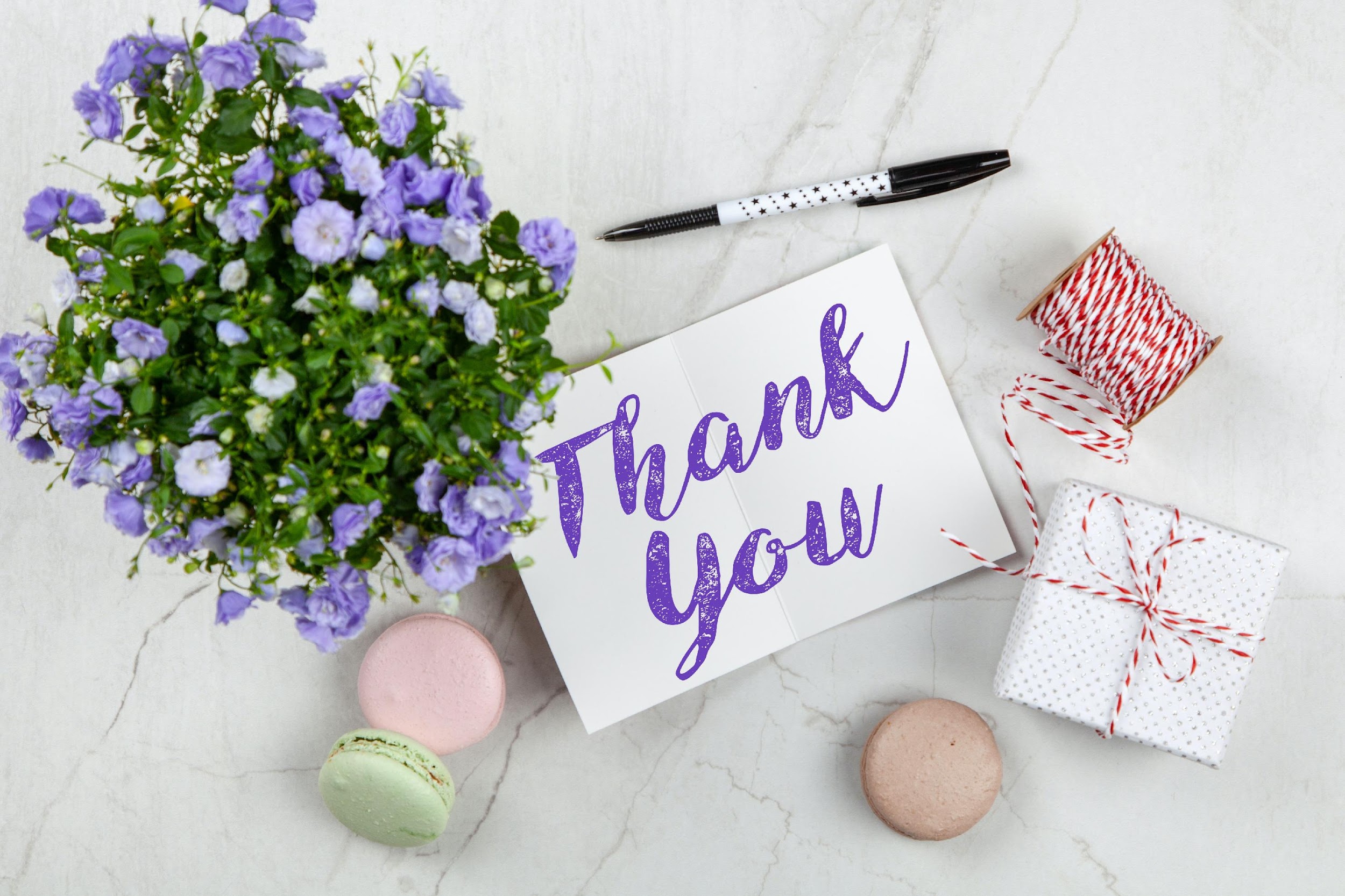 Vielen Dank für Ihre Aufmerksamkeit
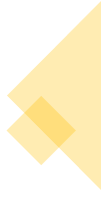 Projektpartner
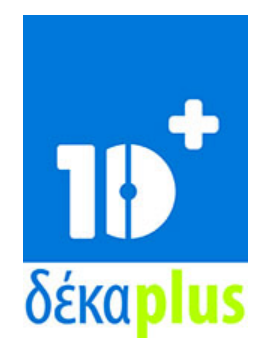 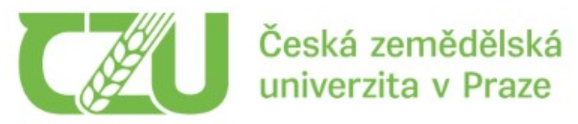 DEKAPLUS
Zypern
Tschechische Universität für Biowissenschaften PragTschechische Republik
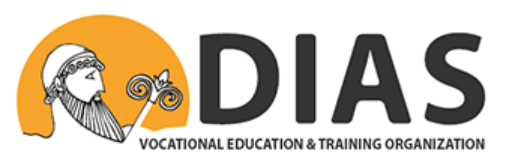 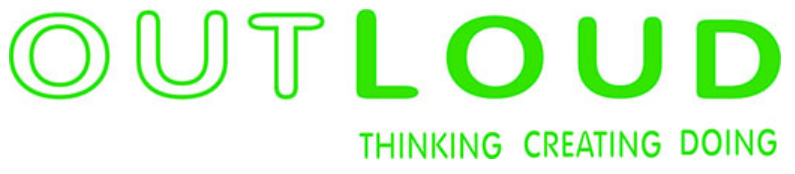 DIASGriechenland
OUT LOUD
Lettland
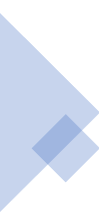 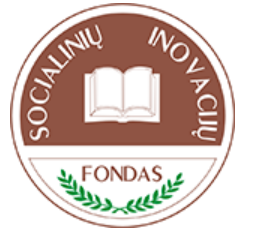 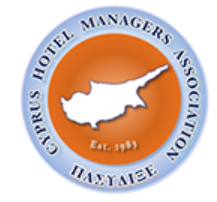 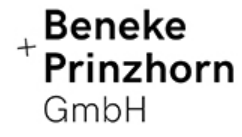 Fonds für soziale InnovationLitauen
Pancyprian Association of Hotel ManagersZypern
Beneke & Prinzhorn GmbHDeutschland
‹#›
https://www.weedout.eu/